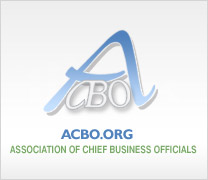 2012 ACBO Training Institute
SUPERVISING CLASSIFIED STAFF
Secrets of a Successful Manager
Dr. Jean Malone
Vice President of Human Resources 
    District Chief Negotiator Emerita
TOPICS
Introduction
Group exercise – praise, criticism, or feedback?
Textbook characteristics of a good manager
What skills do I need?
Group exercise - evaluating performance
Looking at supervision from the employee’s perspective
Why would I want to be a manager?
Introduction
Dr. Jean Malone
Vice President of Human Resources
District Chief Negotiator
Citrus Community College District
40 years in education
Worked for CCLC managing Online Collective Bargaining (OCB) Database
Currently work for College Brain Trust
Human Resources-related projects
Manage CBT’s online program “CAPTURE”
Praise, Criticism, or Feedback?
On the left side of the room is the PRAISE section.

In the middle of the room is the CRITICISM section.

On the right side of the room is the FEEDBACK section.
Praise, Criticism, or Feedback?
After each statement, move to the appropriate section in the room you think fits the situation.
Praise, Criticism, or Feedback?
STATEMENT 1:  Mr. Jones told me how much he appreciated your thank you note after the job interview.  He thought it was a great personal touch.
Praise, Criticism, or Feedback?
STATEMENT 2:  Your desk is such a mess.  How can you find anything?
Praise, Criticism, or Feedback?
STATEMENT 3:  Two or three people have mentioned to me that you have been coming in late the last couple of days.
Praise, Criticism, or Feedback?
STATEMENT 4:  How many times do I have to tell you how to file these documents?
Praise, Criticism, or Feedback?
STATEMENT 5:  You look terrific today – very professional.
Praise, Criticism, or Feedback?
STATEMENT 6:   It would work better for me if I could explain my version of the story out loud before you ask questions.
Praise, Criticism, or Feedback?
STATEMENT 7:  You have improved a lot this week.  Our timeline for meeting the budget deadlines seems to be back on target.
Praise, Criticism, or Feedback?
STATEMENT 8: I find it difficult to read the budget summary you prepared because it is so messy.
Praise, Criticism, or Feedback?
STATEMENT 9:  It works much better when you had the opportunity to set your own priorities instead of my having to do that for you.
Praise, Criticism, or Feedback?
STATEMENT 10:  I have gotten several questions about our procedure for direct deposit of warrants.  I will need to review that with you today.
Textbook Characteristics of a Good Manager
Honest — Display sincerity, integrity, and candor in all your actions.  Deceptive behavior will not inspire trust. 




Traits of a Good Leader:  compiled by the Santa Clara University and the Tom Peters Group
Textbook Characteristics of a Good Manager
Competent — Base your actions on reason and moral principles.  Do not make decisions based on childlike emotional desires or feelings. 




Traits of a Good Leader:  compiled by the Santa Clara University and the Tom Peters Group
Textbook Characteristics of a Good Manager
Forward-looking — Set goals and have a vision of the future.  The vision must be owned throughout the organization.  Effective leaders envision what they want and how to get it. They habitually pick priorities stemming from their basic values. 

Traits of a Good Leader:  compiled by the Santa Clara University and the Tom Peters Group
Textbook Characteristics of a Good Manager
Inspiring — Display confidence in all that you do.  By showing endurance in mental, physical, and spiritual stamina, you will inspire others to reach for new heights.  Take charge when necessary. 


Traits of a Good Leader:  compiled by the Santa Clara University and the Tom Peters Group
Textbook Characteristics of a Good Manager
Intelligent — Read, study, and seek challenging assignments. 





Traits of a Good Leader:  compiled by the Santa Clara University and the Tom Peters Group
Textbook Characteristics of a Good Manager
Fair-minded — Show fair treatment to all people.  Prejudice is the enemy of justice.  Display empathy by being sensitive to the feelings, values, interests, and well-being of others. 


Traits of a Good Leader:  compiled by the Santa Clara University and the Tom Peters Group
Textbook Characteristics of a Good Manager
Broad-minded — Seek out diversity. 






Traits of a Good Leader:  compiled by the Santa Clara University and the Tom Peters Group
Textbook Characteristics of a Good Manager
Courageous — Have the perseverance to accomplish a goal, regardless of the seemingly insurmountable obstacles.  Display a confident calmness when under stress. 




Traits of a Good Leader:  compiled by the Santa Clara University and the Tom Peters Group
Textbook Characteristics of a Good Manager
Straightforward — Use sound judgment to make good decisions at the right time. 





Traits of a Good Leader:  compiled by the Santa Clara University and the Tom Peters Group
Textbook Characteristics of a Good Manager
Imaginative — Make timely and appropriate changes in your thinking, plans, and methods. Show creativity by thinking of new and better goals, ideas, and solutions to problems.  Be innovative! 



Traits of a Good Leader:  compiled by the Santa Clara University and the Tom Peters Group
What Skills do I Need?
What is the “common thread”?
Listening
Goal Setting
Delegating
Resolving Conflict
Appraising Performance
Disciplining
Providing Feedback


Jane Enright, Vice Chancellor Emerita, Human Resources and Equal Opportunity, Foothill-De Anza Community College District
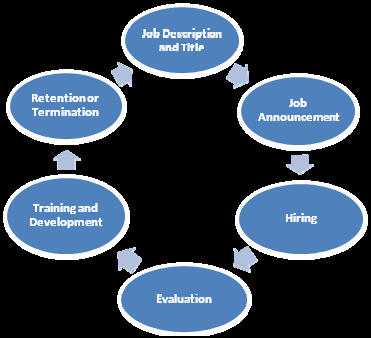 Graph property of Jean Malone
Evaluating Performance
Arrange yourselves in five groups of six.

Read the scenario assigned to your group;
The group decides on the steps to follow to correct what might be a problem.
The group writes the paragraph that is appropriate on the employee’s evaluation form;
Choose three spokespersons—one to read the scenario; one to disclose the steps to follow to correct what might be a problem; and one to read the group’s evaluation statement;
The other four groups will rate your statement – 1 = very poor; 5 = excellent.
Group feedback?
Evaluating Performance
Group 1 Scenario:  You have an administrative secretary.  You have heard rumors that he is revealing some confidential information—information about the evaluation of other business office employees.  
Is this a problem?
If so, what steps would you take to correct the problem? 
What would you write on the evaluation form?
Evaluating Performance
Group 2 Scenario:  Your Head Payroll Clerk sends out rude and curt emails to other managers and employees.  You have read these emails yourself and received several complaints about them. 
Is this a problem?
If so, what steps would you take to correct the problem? 
What would you write on the evaluation form?
Evaluating Performance
Group 3 Scenario:   The accounts receivable clerk often comes to work with very low cut tops and very short skirts.  She is an officer in the union and attends many campus meetings. You have heard jokes and comments about her attire on many occasions.
Is this a problem?
If so, what steps would you take to correct the problem? 
What would you write on the evaluation form?
Evaluating Performance
Group 4 Scenario:  You discover, quite accidentally, that your Director of Business Services is having an affair with the Vice President of Instruction.
Is this a problem?
If so, what steps would you take to correct the problem? 
What would you write on the evaluation form?
Evaluating Performance
Group 5 Scenario:  You have been told that your Textbook Buyer in the Bookstore does not come in to work sometimes up to twice a week.  He does not mark the absence on his timesheet.  The Bookstore employees always cover for him.
Is this a problem?
If so, what steps would you take to correct the problem? 
What would you write on the evaluation form?
Evaluating Your Own Leadership Style
Are you an inspiration to your employees?
Looking at Supervision from the Employee’s Perspective
While the textbook leadership characteristics are excellent, the impact of those characteristics on the employee is really the most important.  

How does your leadership style make the employee feel?
Looking at Supervision from the Employee’s Perspective
My supervisor……..
challenges me to do my best.
sets a good example. 
explains the reasons for instructions and procedures. 
helps me polish my thoughts before I present them to others. 
is objective about things.
From “The One-Minute Manager” by Kenneth Blanchard
Looking at Supervision from the Employee’s Perspective
My supervisor……..
lets me make my own decisions.
cares about me and how I'm doing. 
does not seek the limelight.
will not let me give up.  
gives personal guidance and direction,especially when I am learning something new. 
is empathetic and understanding. 

From “The One-Minute Manager” by Kenneth Blanchard
Looking at Supervision from the Employee’s Perspective
My supervisor……..
is firm but fair.
keeps a results orientation. 
makes me work out most of my own problems or tough situations, but supports me. 
lets me know where I stand.
listens exceptionally well.  
does not put words in my mouth.
From “The One-Minute Manager” by Kenneth Blanchard
Looking at Supervision from the Employee’s Perspective
My supervisor……..
is easy to talk with.
keeps the promises s/he makes. 
keeps me focused on the goals ahead. 
works as hard or harder than anyone else. 
is humble. 
is proud of those managers s/he has developed. 
gives credit where credit is due. 

From “The One-Minute Manager” by Kenneth Blanchard
Looking at Supervision from the Employee’s Perspective
My supervisor……..
never says "I told you so." 
corrects my performance in private. 
never flaunts authority.
is always straight-forward. 
gives at least a second chance.
maintains an open door policy.  
From “The One-Minute Manager” by Kenneth Blanchard
Looking at Supervision from the Employee’s Perspective
My supervisor……..
uses language that is easy to understand. 
lets bygones be bygones.
inspires loyalty.  
really wants to hear my ideas and acts on them.
lets me set my own deadlines.
celebrates successes.   
From “The One-Minute Manager” by Kenneth Blanchard
Looking at Supervision from the Employee’s Perspective
My supervisor……..
is open and honest. 
does not hide bad news.
gives me enough time to prepare for discussion. 
is enthusiastic. 
follows through. 
is patient.   
From “The One-Minute Manager” by Kenneth Blanchard
Looking at Supervision from the Employee’s Perspective
My supervisor……..
wants me to "stretch" my skills.
gives me his/her full attention during discussions, and will not be distracted.
has a sense of humor.
handles disagreements privately.    
reassures me. 
From “The One-Minute Manager” by Kenneth Blanchard
Looking at Supervision from the Employee’s Perspective
My supervisor……..
makes me feel confident.
tells me the "whole story.“
says "we" instead of "I".  
makes hard work worth it.
can communicate annoyance without running wild.
is courageous.  
From “The One-Minute Manager” by Kenneth Blanchard
Looking at Supervision from the Employee’s Perspective
My supervisor……..
insists on training.
is a stabilizing influence in a crisis.
gets everyone involved.
wants me to be successful.
is optimistic.
operates well under pressure, or in a rapidly changing environment.    


From “The One-Minute Manager” by Kenneth Blanchard
Looking at Supervision from the Employee’s Perspective
My supervisor……..
has a reputation for competence with his/her own peers. 
has a good understanding of my job. 
is tough and tender. 
believes we can do it. 
sets attainable milestones. 
communicates philosophy and values. 


From “The One-Minute Manager” by Kenneth Blanchard
Looking at Supervision from the Employee’s Perspective
My supervisor……..
is perceptive; does not believe that everythingneeds to be spelled out.
has a strong sense of urgency.
preserves the individuality of his/her team members.
thinks and operates at a level above that expected.   
wants our community college district to be the best in the state. 
From “The One-Minute Manager” by Kenneth Blanchard
Looking at Supervision from the Employee’s Perspective
My supervisor……..
is willing to act on intuition; believes feelings are facts.
empowers us.
is there when we need her/him.
enjoys his/her job.
likes to spend time with us.    

From “The One-Minute Manager” by Kenneth Blanchard
Looking at Supervision from the Employee’s Perspective
Does your supervisor pass the test?

Do you pass the test?

Handouts
Why Would I Want to be a Manager?
You look good because you have developed your employees; efficient, cheerful, accurate, timely, cooperative, knowledgeable.
Your successful leadership record will grow.
Your team gets results.
Your mentorship abilities will shine.
You will be happy and satisfied in your job.
You will get a promotion and a big fat raise???
THANK YOU
Now, go out there and do good……..




Dr. Jean Malone
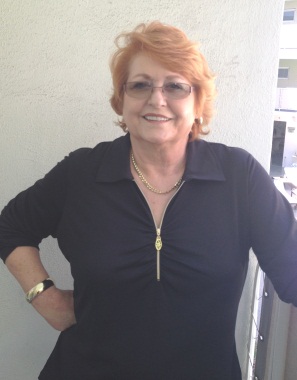 References/Leadership Articles
Traits of a Good Leader:  compiled by the Santa Clara University and the Tom Peters Group
CompareBusinessProducts.com:  Top 10 Leadership Qualities, May 26, 2009
Top 10 Characteristics of an Effective Leader:  Kristin Zhivago, Jan 24, 2010 
The Characteristic of Leadership - 7 Important Traits:  Copyright 2008 - Leadership-Toolbox.com. 
Leadership Characteristics:  Copyright © 2009 Holden Leadership Center, University of Oregon
The Characteristics of a Good Leader:  From “The One-Minute Manager” by Kenneth Blanchard